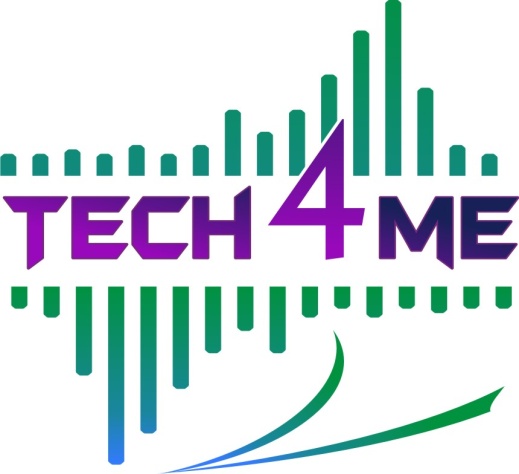 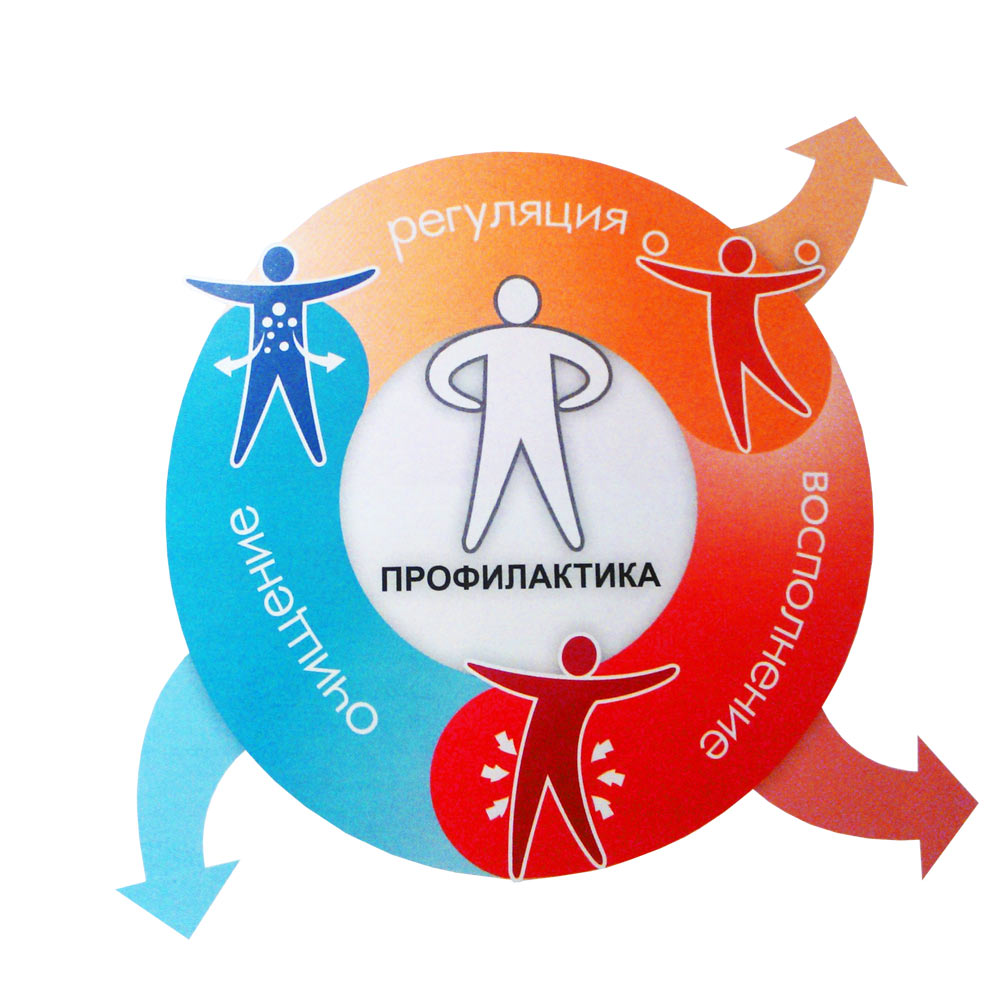 Набор комплексов: 
«Профилактика»
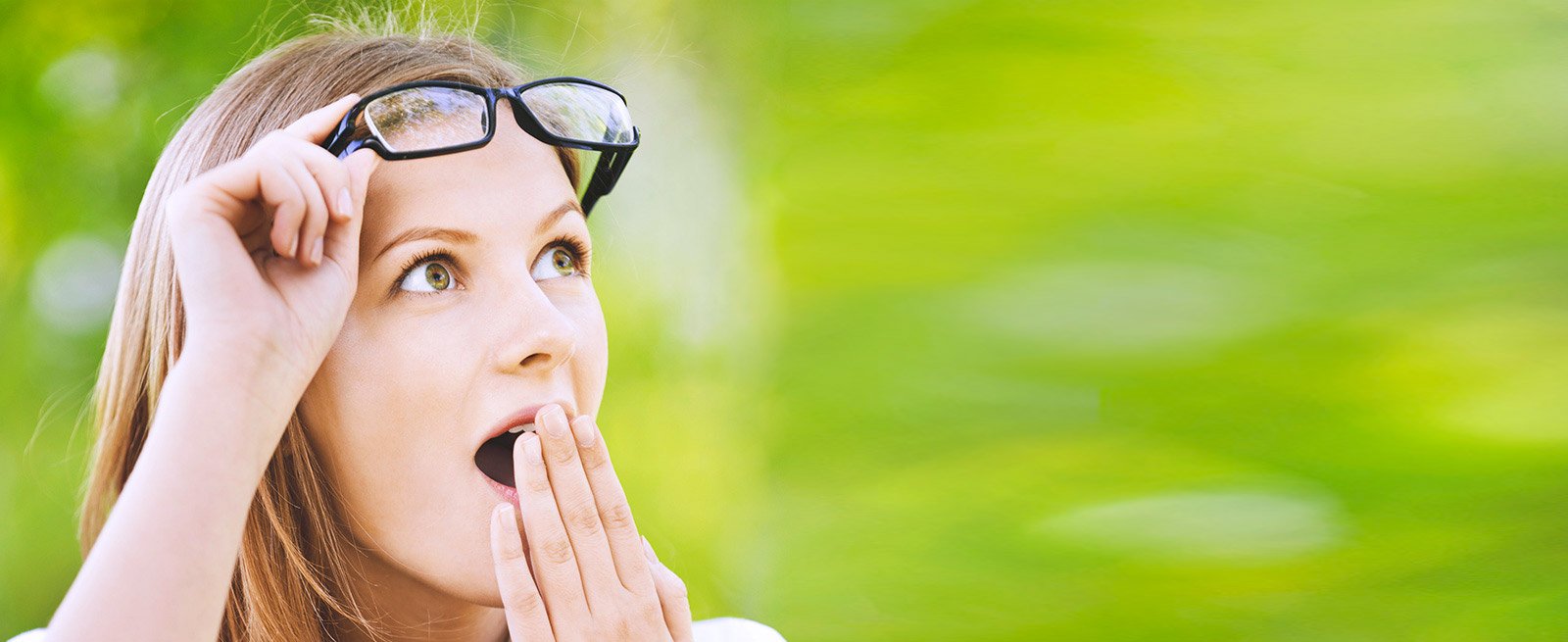 Снятие усталости глаз, воспаления, регенерация зрительного нерва и сетчатки глаз, регуляция зрения
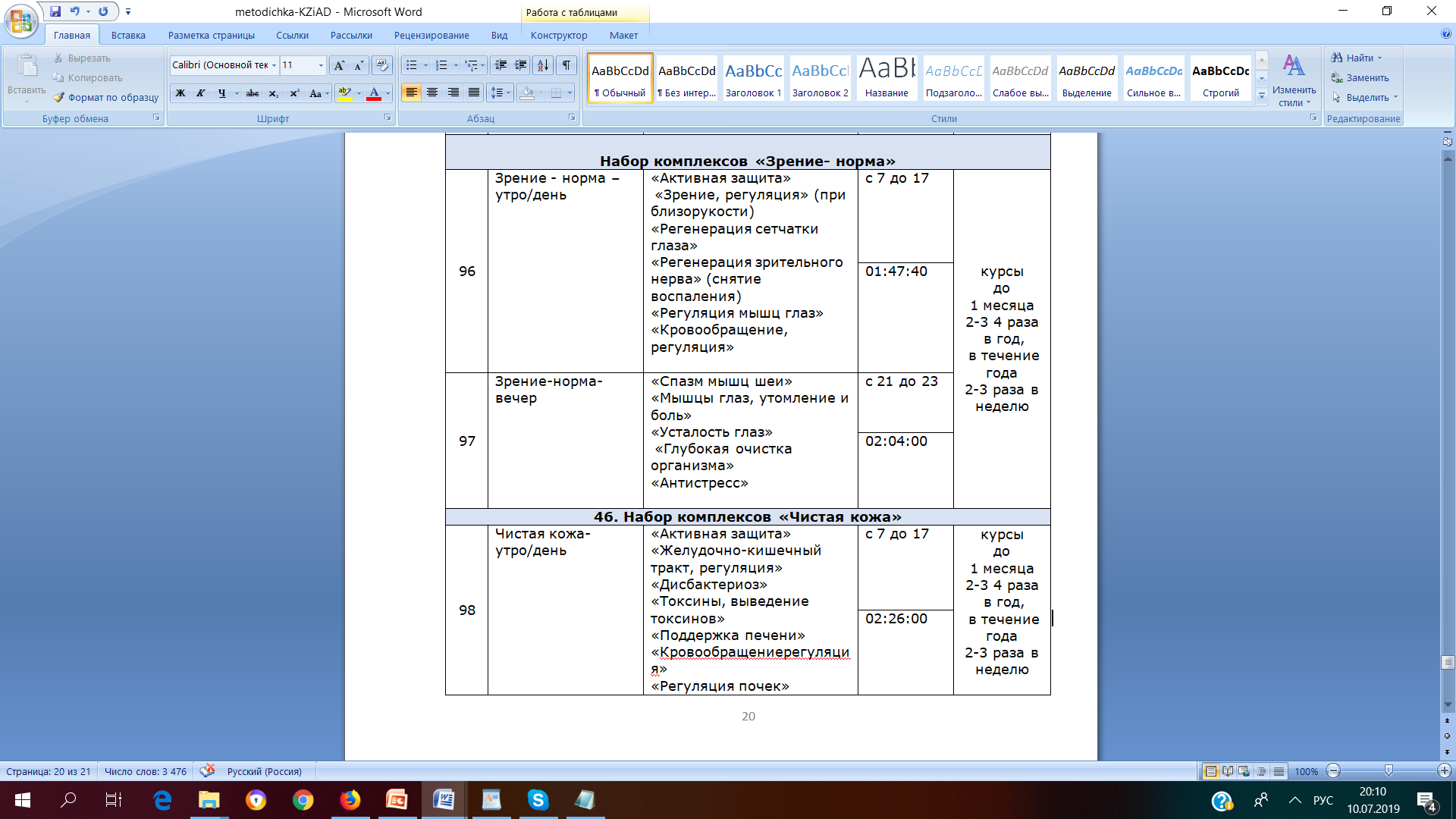 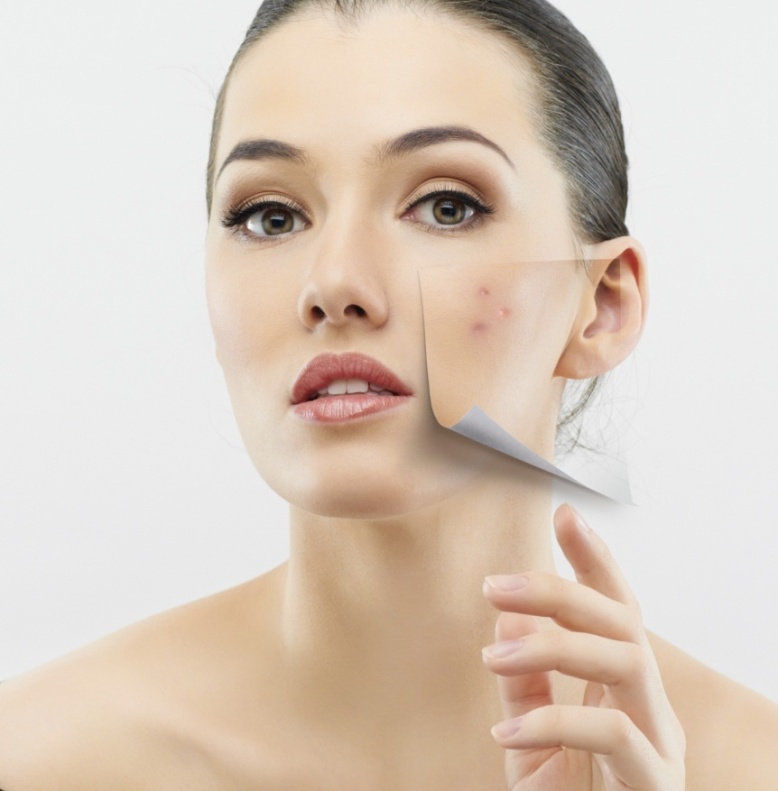 Профилактика акне, регуляция работы организма (желудочно-кишечного тракта, печени, почек), выведение токсинов
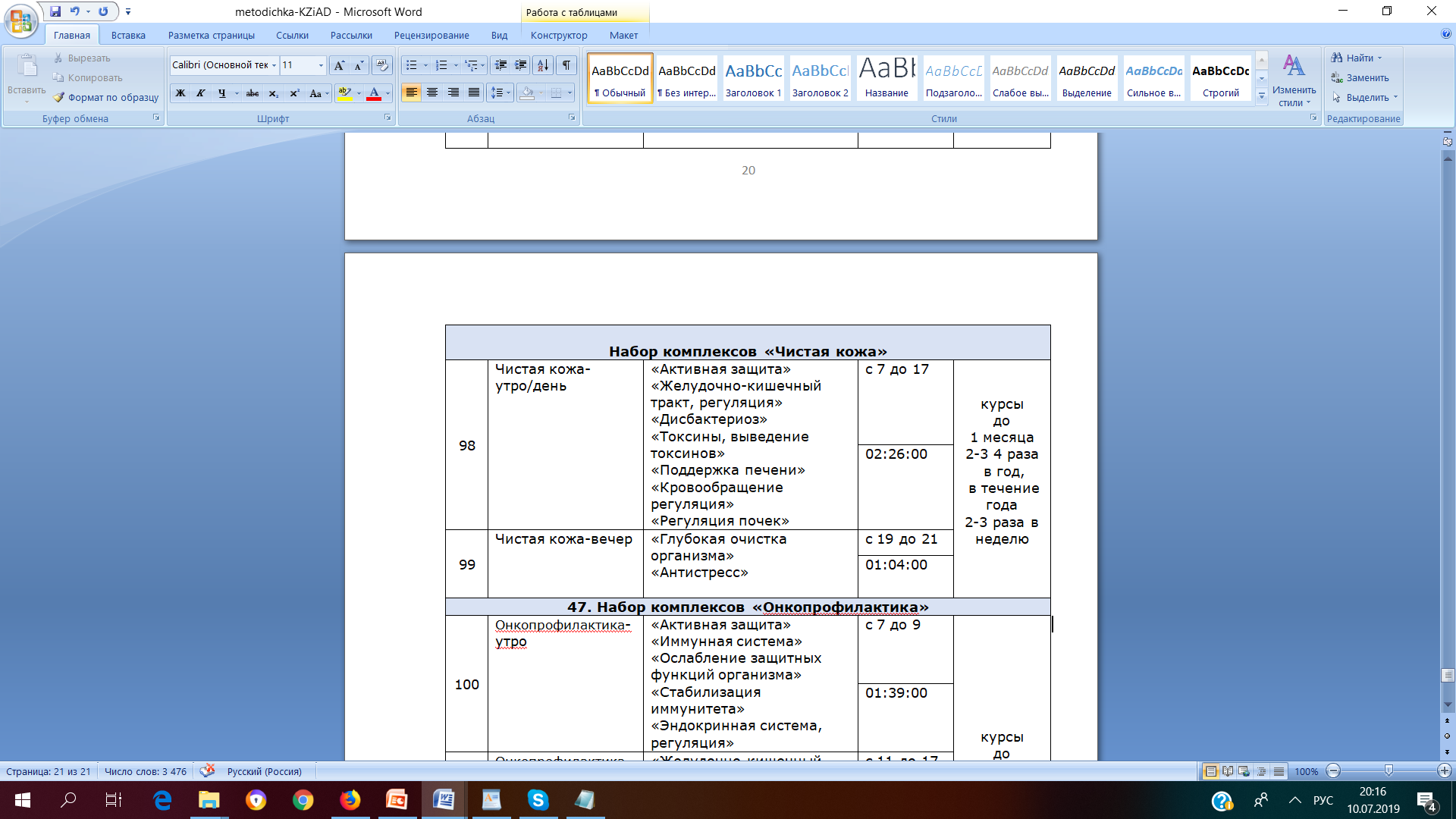 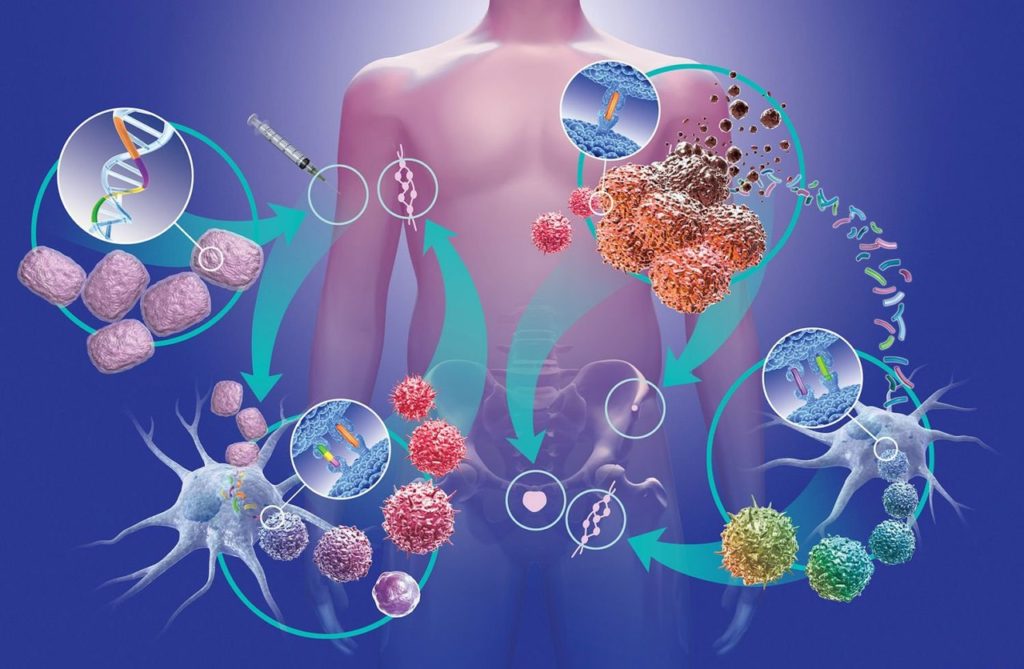 Профилактика онкологии, стабилизация эндокринной и иммунной системы, укрепление защитных функций организма, детоксикация
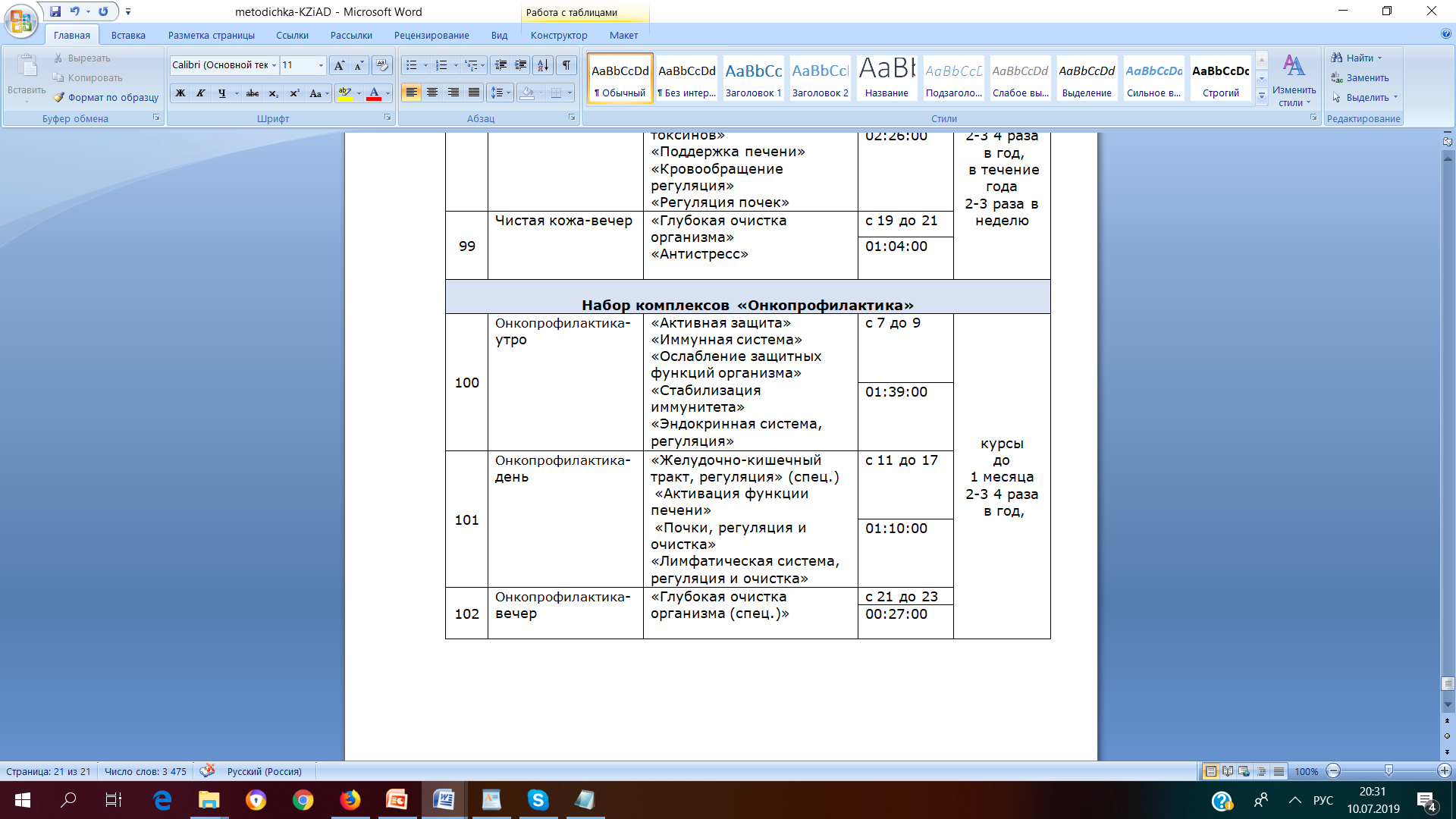 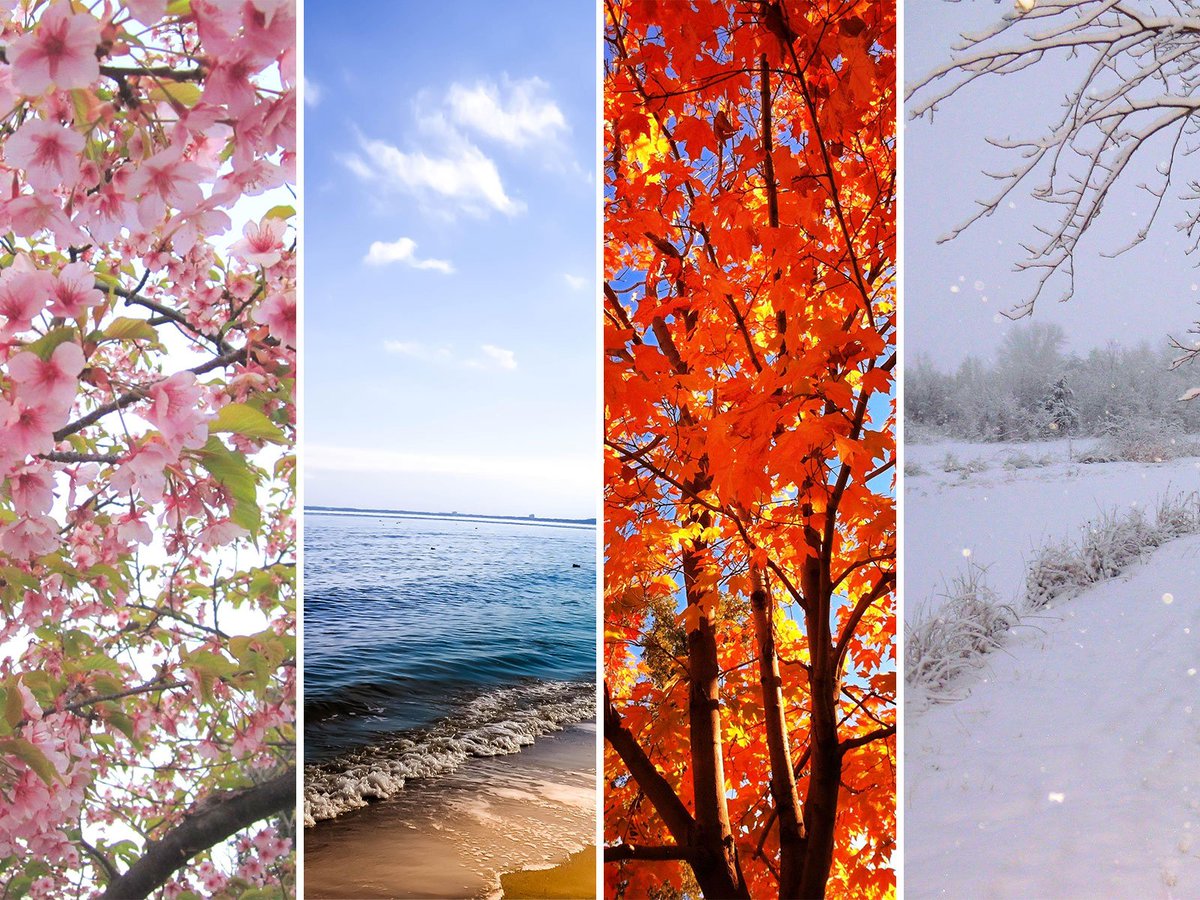 Времена года
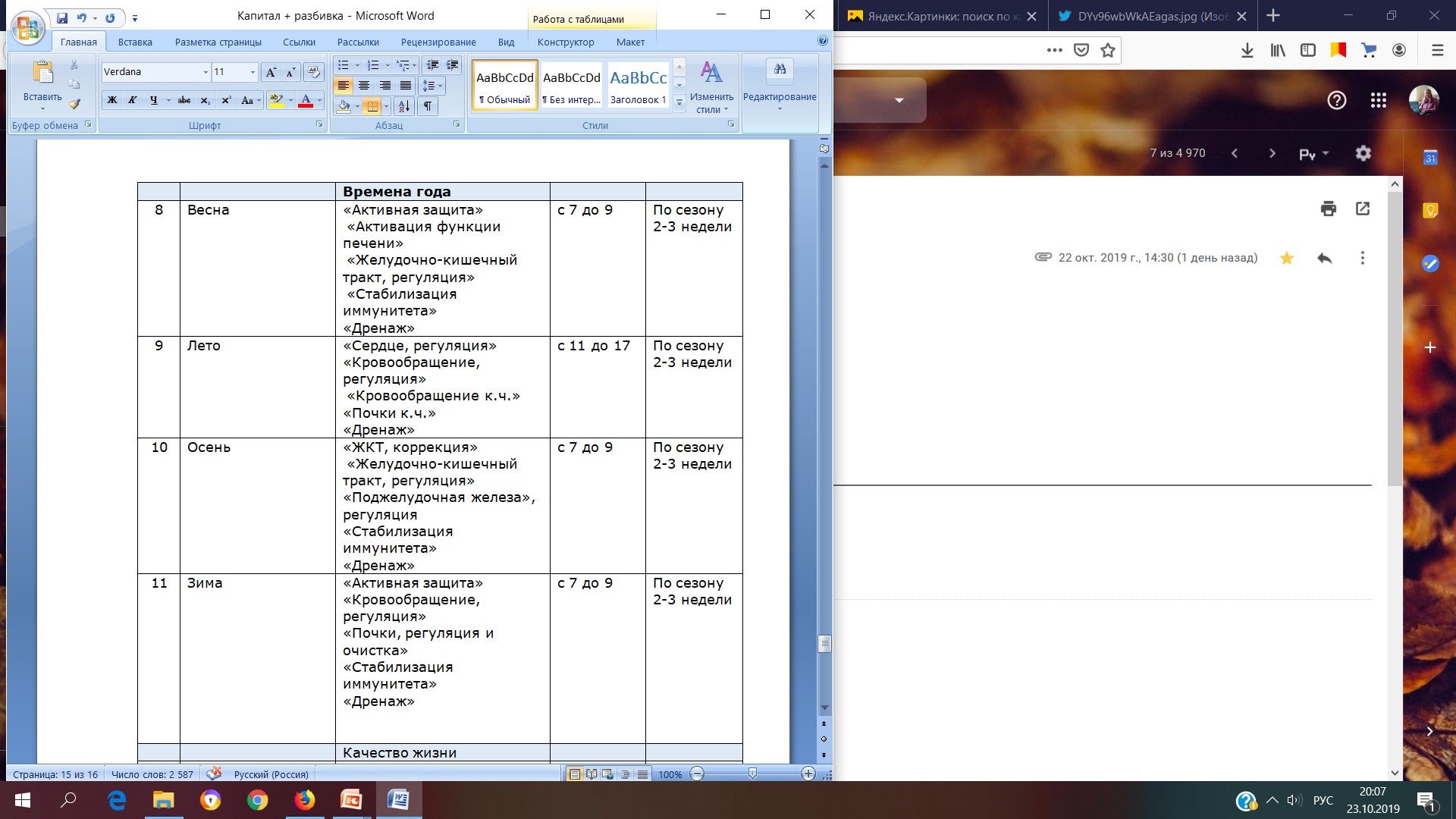 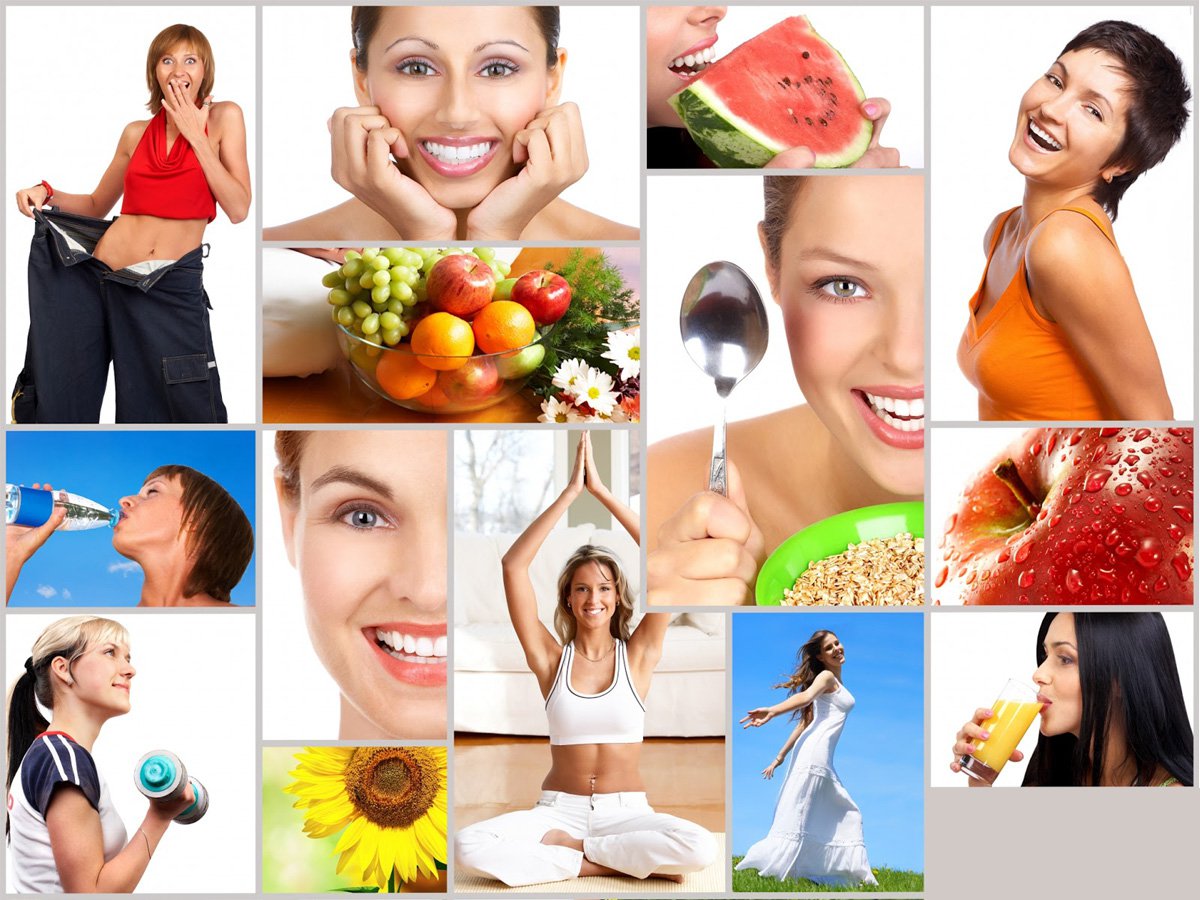 Качество жизни
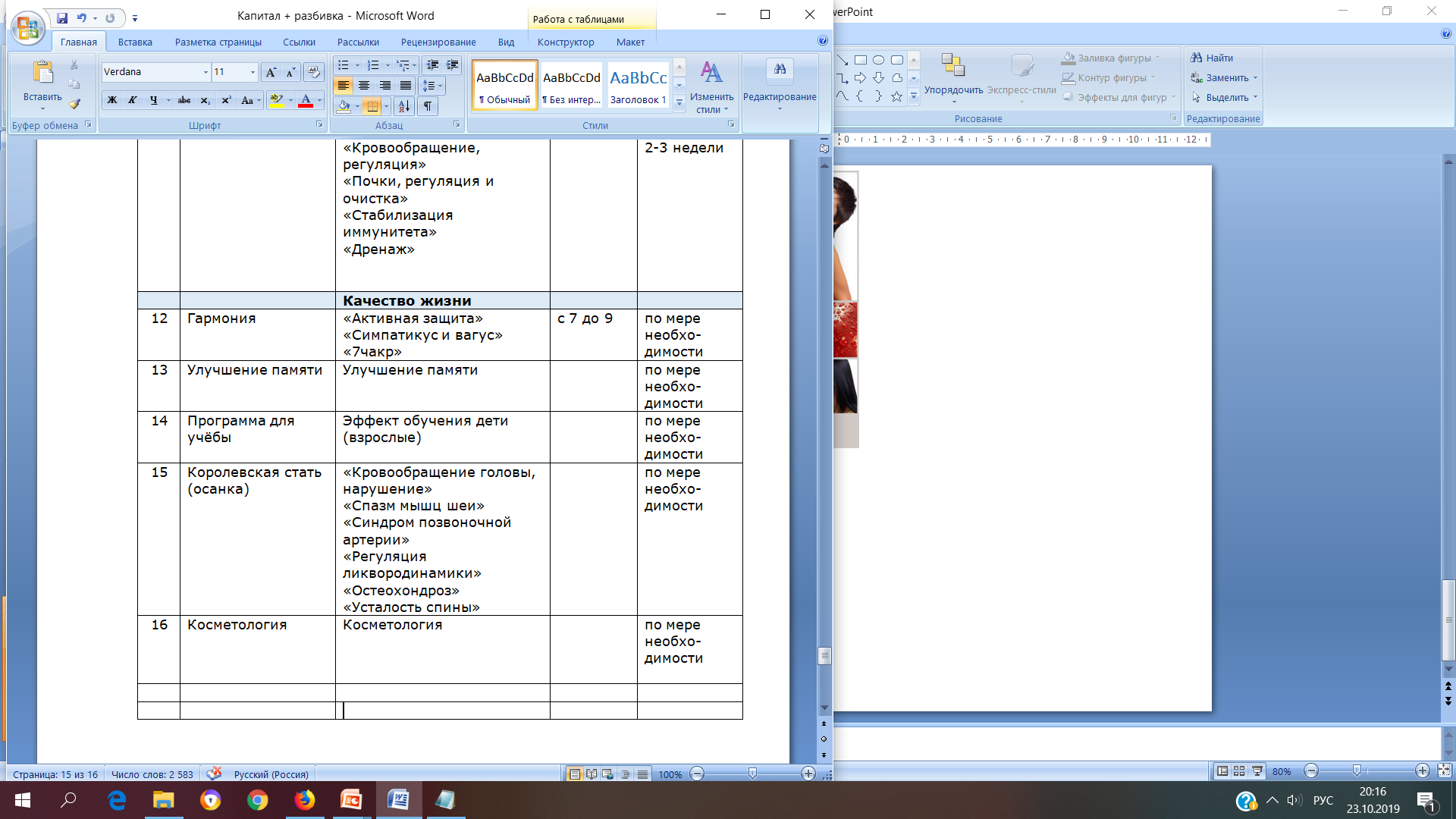